Application Security ISO
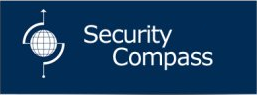 Tak Chijiiwa, CISSP, CSSLP
Principal Consultant, 
Security Compass
Copyright 2012
Introduction
Speaker Introduction
Tak Chijiiwa has 12+ years of IT security experience

He has been involved in a wide spectrum of information security strategy and advisory engagements for various Fortune 500 clients

Prior to joining Security Compass, he worked at Deloitte & Touche, LLP as a Manager of the Vulnerability Management team in Toronto, Ontario for 6 years and at Kasten Chase Applied Research as a Development Manager in Mississauga, Ontario for 4 years
Abstract
Abstract
ISO/IEC 27034 - Part 1 was published in November 2011 and the remaining parts (Part 2-6) are expected to be published soon  

What does this mean to your organization or your clients who wish to adopt or incorporate this ISO standard for their application?  

This overview will walk through the sections of standard and highlight the process approach to specifying, designing, developing, testing, implementing and maintaining security functions and controls in application systems
Agenda
Agenda
ISO Series Background
ISO Stages
ISO 27034 Walkthrough
Q&A
ISO Series Background
ISO Series Background
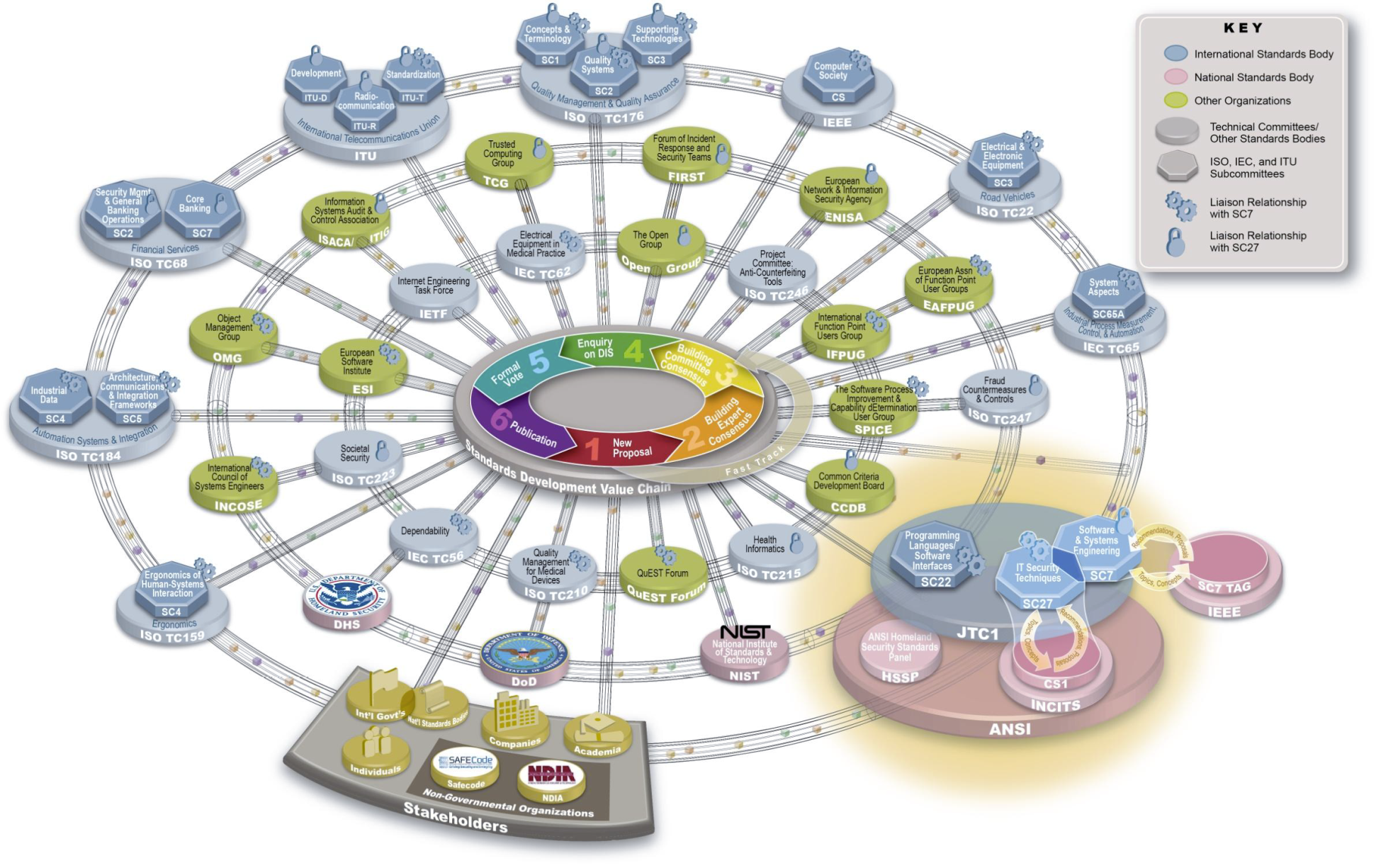 Image from: https://buildsecurityin.us-cert.gov/swa/presentations_032011/NadyaBartol-ICTSCRM-ISOStandardsUpdate.pdf
ISO Series Background - continued
Standards are essential for ensuring interoperability within an IT environment

Goal is to incorporate the views of all interested parties from manufacturers, vendors and users to research organizations and governments

ISO 27000 series involves various technical committees, subcommittees, and working groups
ISO Series Background - continued
International Organization for Standardization (ISO)

Non-governmental consensus-building network of the national standards institutes of 156 countries

Do NOT represent governments but closely works with both governments and industries
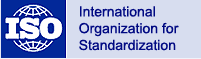 ISO Series Background - continued
International Electrotechnical Commission (IEC)

Develops international standards for government, business and society for all electrical, electronic and related technologies

These standards are relied upon for international commercial contracts and agreements
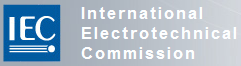 ISO Series Background - continued
Joint Technical Committee 1/Sub-committee 27

Draft International Standards from joint technical committees from around the world

Requires approval by at least 75% of the national bodies to publish as an International Standard

Secretariat is Deutschen Institut für Normung (DIN) in Germany
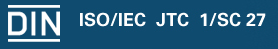 ISO Series Background - continued
Within JCT 1/SC 27, there are 5 working groups which further focuses on the elements of IT Security

Each working group (WG) has been assigned a national secretariat
ISO Series Background - continued
Objectives of Working Group 4 – Security Controls and Services
ISO Series Background - continued
Current published standards and projects in progress (review or draft)
ISO Stages
ISO Stages
There are various defined stages and sub-stages during the development of International Standards

Other definitions include:
NP = New Work Item Proposal
WD = Working draft
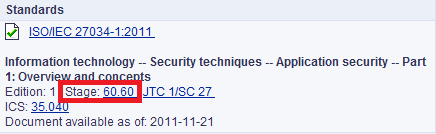 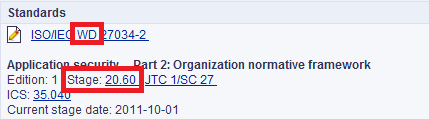 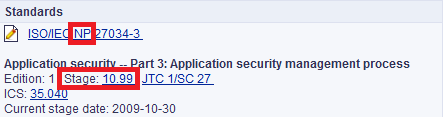 ISO Stages - continued
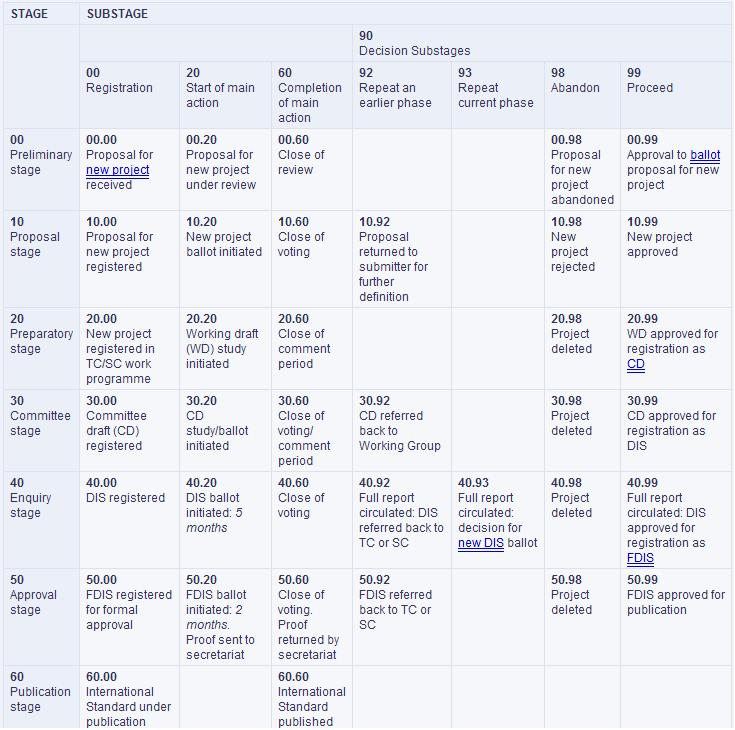 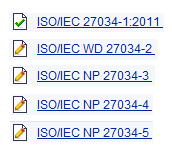 ISO 27034 Walkthrough
ISO 27034 Walkthrough
Part 1: Overview & concepts
Part 2: Organization normative framework 
Part 3: Application security management process
Part 4: Application security validation
Part 5: Protocols and application security controls data structure
Part 6: Security guidance for specific applications (if needed)
Overview
Provides guidance for organizations in integrating security into the processes used for managing their applications

Explicitly takes a process approach to specifying, designing, developing, testing, implementing and maintaining security functions and controls in application systems

Defines application security not as a state of security but as “a process an organization can perform for applying controls and measurements to its applications in order the manage the risk of using them”
Overview - continued
ISO/IEC 27034 is not:
Development standard for software applications
Application project management standard
Software Development Lifecycle (SDLC) standard

ISO/IEC 27034 does not:
Provide guidelines for physical and network security
Provide controls or measurements  (metrics)
Provide secure coding strategies for any programming language
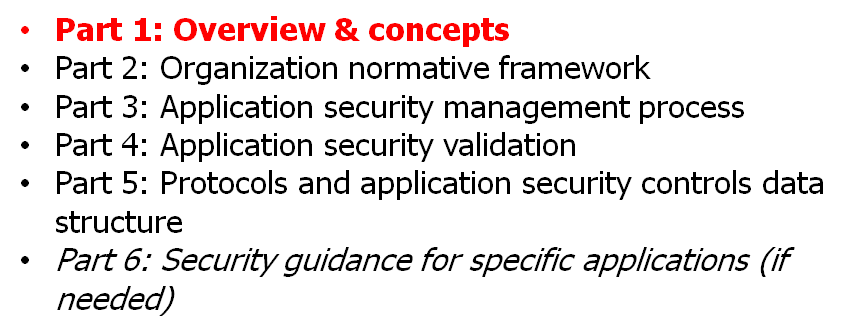 Part 1
ISO/IEC 27034-1:2011 – Overview & concepts

Published November 21, 2011

Provides and overview of application security

Introduces definitions, concepts, principles and processes involved in application security

Designed to be used in conjunction with other standards in the ISO27000 family
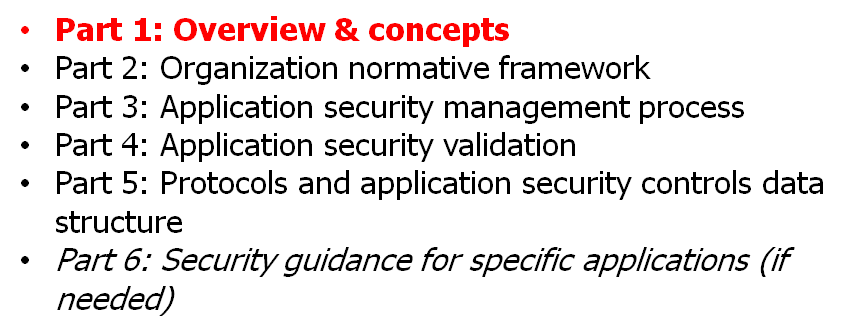 Part 1 - continued
Applicable to applications:
developed (in-house)
acquired from third parties
where development or operation is outsourced

The intended use and benefits are highlighted below:
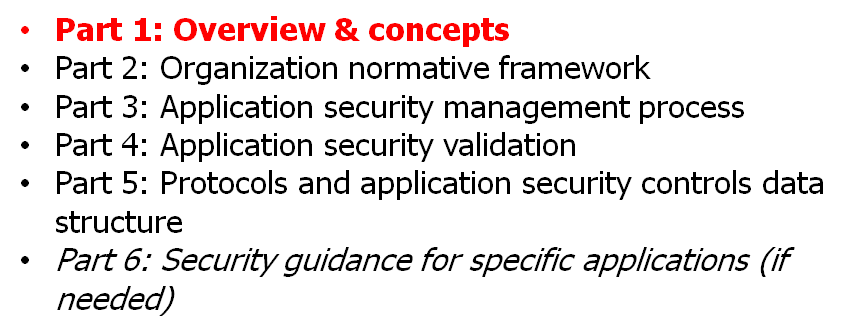 Part 1 - continued
Key principles defined for this standard include:
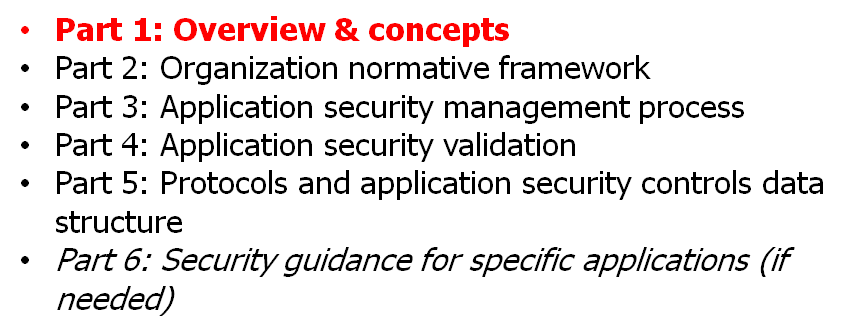 Part 1 - continued
“Target application level of trust” definition:

Confidence level required by the organization using the application

Defined when establishing the Organization Normative Framework (ONF)
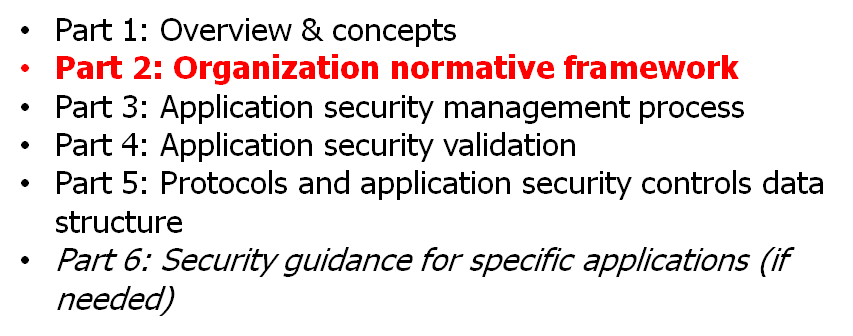 Part 2
ISO/IEC WD 27034-2 – Organization normative framework

Standards under development

Describes the relationships and interdependencies between processes in the Organization Normative Framework (ONF)

Processes include creating, maintaining and adapting it to the organization’s needs and contexts (e.g. business, regulatory, technological)
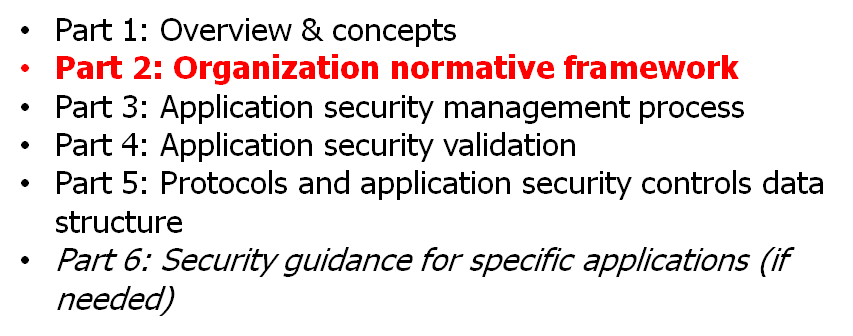 Part 2 - continued
Describes how to implement an Application Security Management Process (ASMP) for an organization
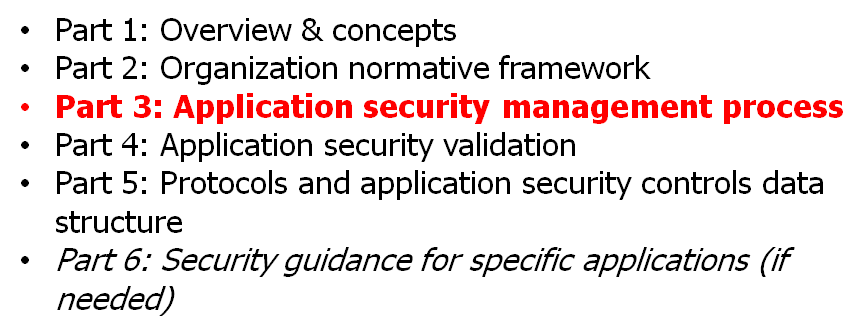 Part 3
ISO/IEC NP 27034-3 – Application security management process

Standards under development

Considered to be widely applicable and useful to organizations dealing with application security

Describes information security relevant processes within an application development project

Attempts to highlight process relationships and interdependencies
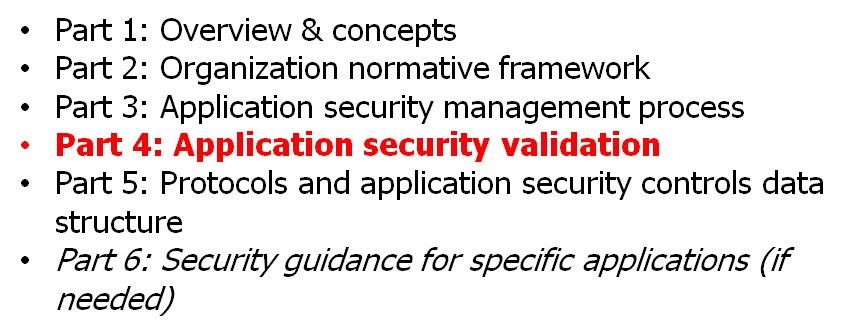 Part 4
ISO/IEC NP 27034-4 – Application security validation

Standards under development

Describes application security certification and validation processes

Methods for assessing and comparing the Level of Trust against information security requirements
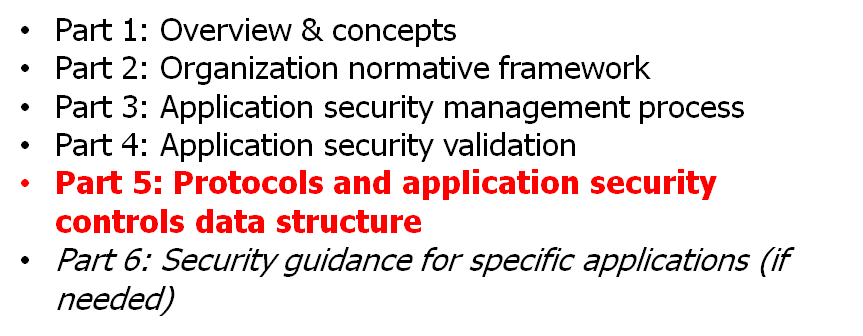 Part 5
ISO/IEC NP 27034-5 – Protocols and application security controls data structure 

Standards under development (preliminary text released recently ~April 2012)

Defines the Application Security Control (ASC) data structure

Electronic business eXtensible Markup Language (ebXML) designated as the format to establish libraries of reusable security functions that may be shared both within and between organizations
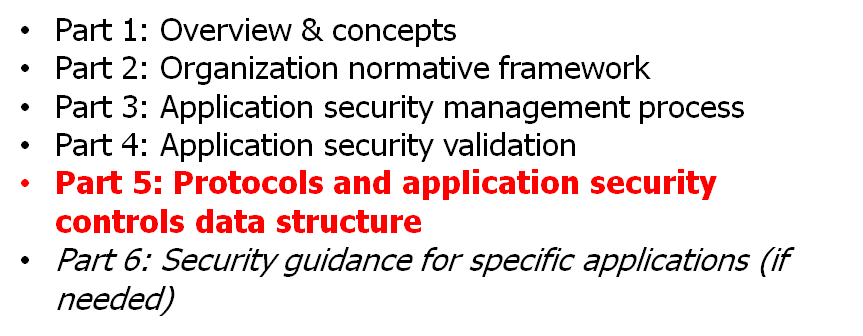 Part 5 - continued
An Application Security Control (ASC) may satisfy various aspects of information security
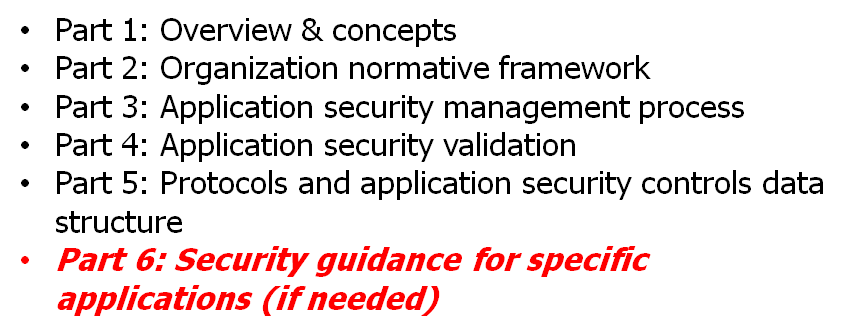 Part 6
ISO/IEC NP 27034-6 – Security guidance for specific applications (if needed)

Standards under development and may be considered for inclusion

Identifies Application Security Controls corresponding to “specific application security requirements” (if applicable)

For example:
N-Tier and web applications security
Client/Server applications security
Considerations
The requirements and processes specified in ISO/IEC 27034 are not intended to be implemented in isolation but rather integrated into an organization's existing processes

Annex A of ISO/IEC 27034-1 presents a case study on how to map an existing software development process to some of the components of ISO/IEC 27034 (to reduce overall effort to conform with this standard)
Q&A
Thank you!

tak@securitycompass.com
Security Compass  


Please let me know your comments and thoughts!